毎日タブレットを　　　さわりましょう
２０１５年１０月２０日
◇小学校　◇◇◇◇
今日の内容　さらりと紹介
今日の内容　さらりと紹介
・◇◇市の「私物パソコン利用書」
今日の内容　さらりと紹介
・◇◇市の「私物パソコン利用書」
・画像をテレビ画面に飛ばす
今日の内容　さらりと紹介
・◇◇市の「私物パソコン利用書」
・画像をテレビ画面に飛ばす
・スポット研修　職場での情報交換
今日の内容　さらりと紹介
・◇◇市の「私物パソコン利用書」
　画像をテレビ画面に飛ばす
・スポット研修　職場での情報交換
・インターネット上での情報交換
今日の内容　さらりと紹介
・◇◇市の「私物パソコン利用書」
・画像をテレビ画面に飛ばす
・スポット研修　職場での情報交換
・インターネット上での情報交換
・研修会さまざま　iTab塾他
今日の内容　さらりと紹介
・◇◇市の「私物パソコン利用書」
・画像をテレビ画面に飛ばす
・スポット研修　職場での情報交換
・インターネット上での情報交換
・研修会さまざま　iTab塾他　
・今はタブレットが面白い時
今日の内容　さらりと紹介
・◇◇市の「私物パソコン利用書」
・画像をテレビ画面に飛ばす
・スポット研修　職場での情報交換
・インターネット上での情報交換
・研修会さまざま　iTab塾他　
・今はタブレットが面白い時
毎日タブレット
毎日タブレット
NHK「趣味Do楽　くらしのタブレット」講師：熊坂仁美さん
毎日タブレット
一番大事なのは、毎日何かしら使い続けることですね。しばらく使わないと、どうしても忘れてしまうんですよね。忘れてしまうと、どんどんまた遠のいてしまいます。せっかく学んだことを、ひとつでも構わないので、何かちょっと使ってみることを続けると、もう「タブレットの達人」になっていると思いますよ。
NHK「趣味Do楽　くらしのタブレット」講師：熊坂仁美さん
毎日タブレット
一番大事なのは、毎日何かしら使い続けることですね。しばらく使わないと、どうしても忘れてしまうんですよね。忘れてしまうと、どんどんまた遠のいてしまいます。せっかく学んだことを、ひとつでも構わないので、何かちょっと使ってみることを続けると、もう「タブレットの達人」になっていると思いますよ。
NHK「趣味Do楽　くらしのタブレット」講師：熊坂仁美さん
◇◇市　　「私物パソコン利用申請書」
◇◇市　　「私物パソコン利用申請書」
知ってましたか？
◇◇市　　「私物パソコン利用申請書」
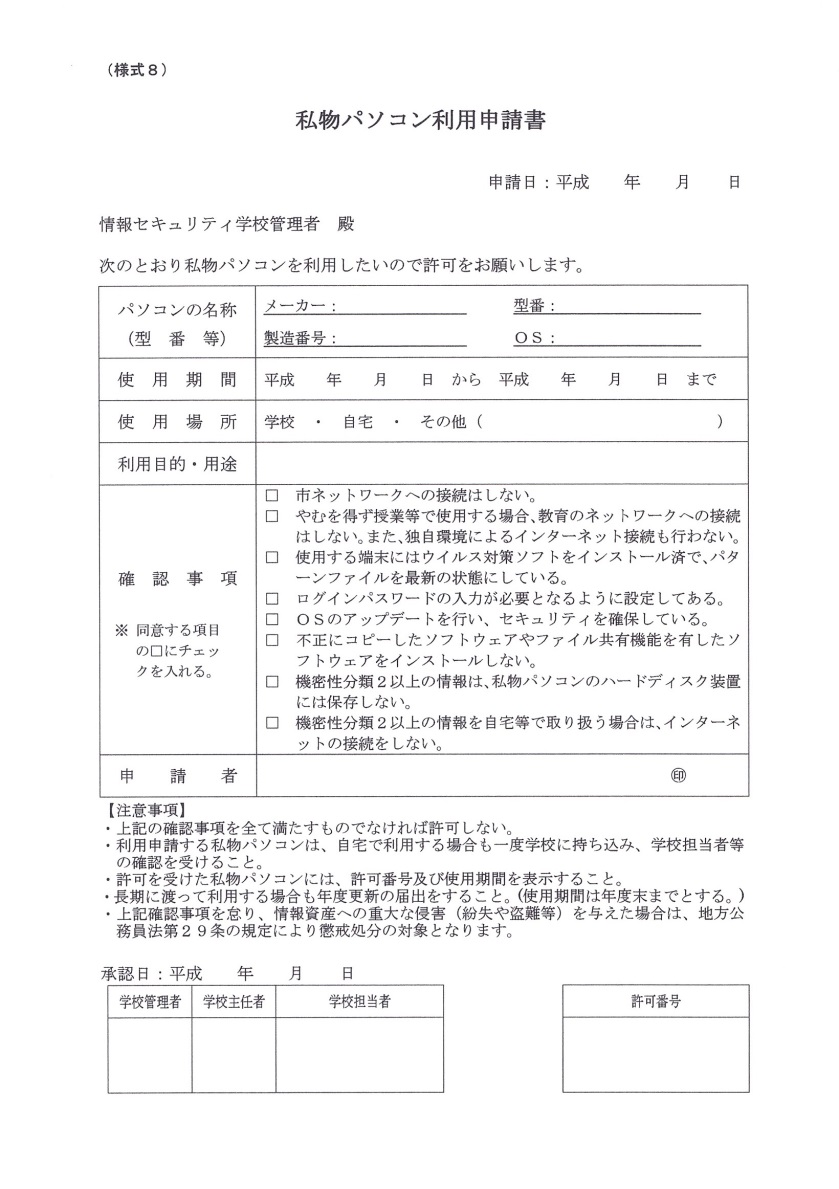 これです→
◇◇市　　「私物パソコン利用申請書」
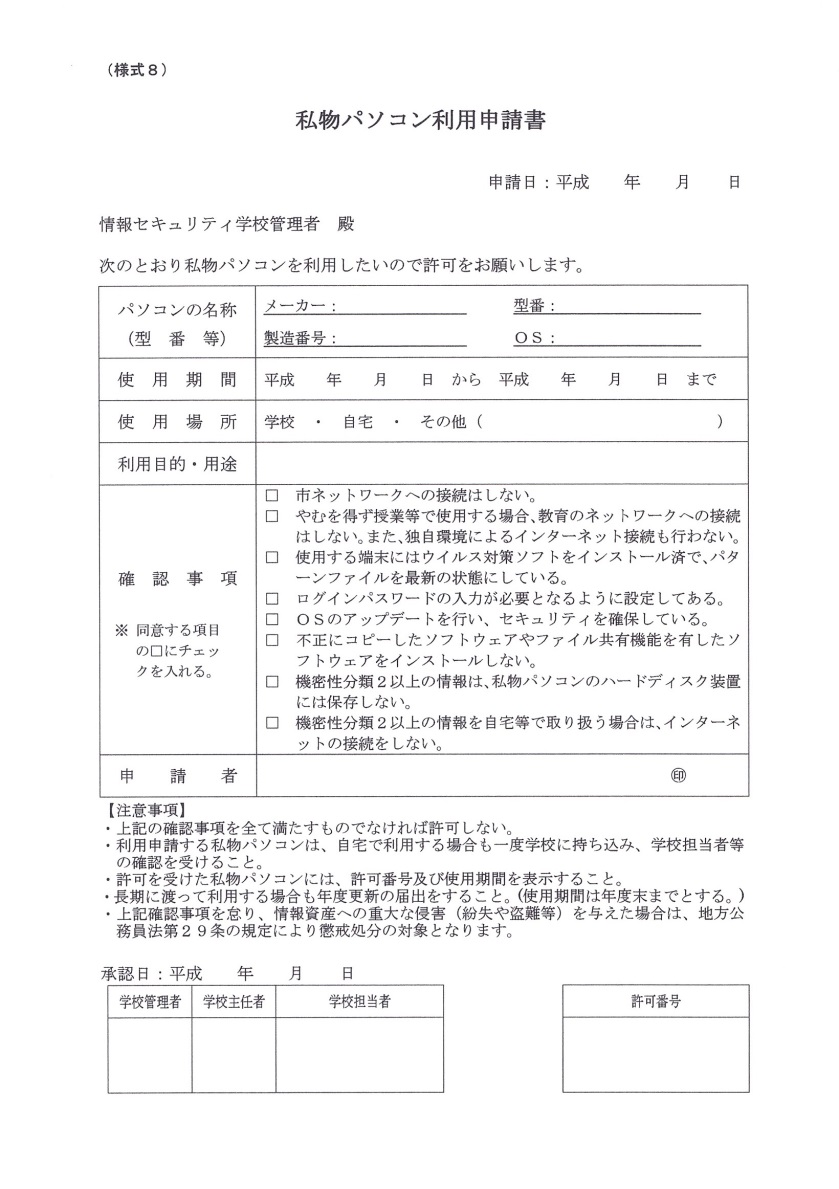 これです→
◇◇市　　「私物パソコン利用申請書」
◇◇市　　「私物パソコン利用申請書」
教育のネットワークへの接続はしない。
独自環境によるインターネット接続もしない。
◇◇市　　「私物パソコン利用申請書」
無線LAN
教育のネットワークへの接続はしない。
独自環境によるインターネット接続もしない。
◇◇市　　「私物パソコン利用申請書」
無線LAN
教育のネットワークへの接続はしない。
独自環境によるインターネット接続もしない。
◇◇市　　「私物パソコン利用申請書」
〇今の◇◇市のセキュリティ基準の中で
　できることをさがす

〇でも私物のタブレットでいろいろなことに
　挑戦する
　　

手さぐりの時期・・・・とても面白い時期？
テレビ画面に画像を飛ばす
例えば・・・
　　
テレビ画面に画像を飛ばす
有線ではなくて無線で。
テレビ画面に画像を飛ばす
例えば・・・
　　
テレビ画面に画像を飛ばす
有線ではなくて無線で。
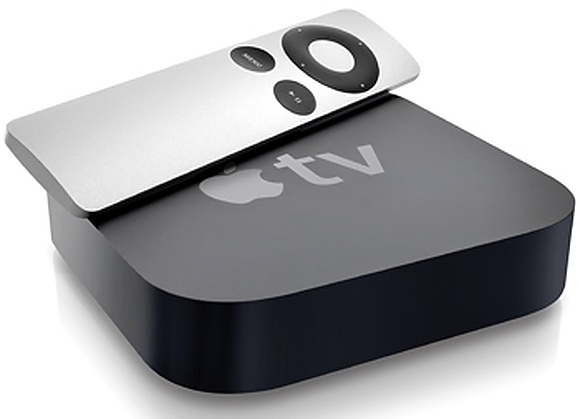 AppleTV
テレビ画面に画像を飛ばす
例えば・・・
　　
テレビ画面に画像を飛ばす
有線ではなくて無線で。
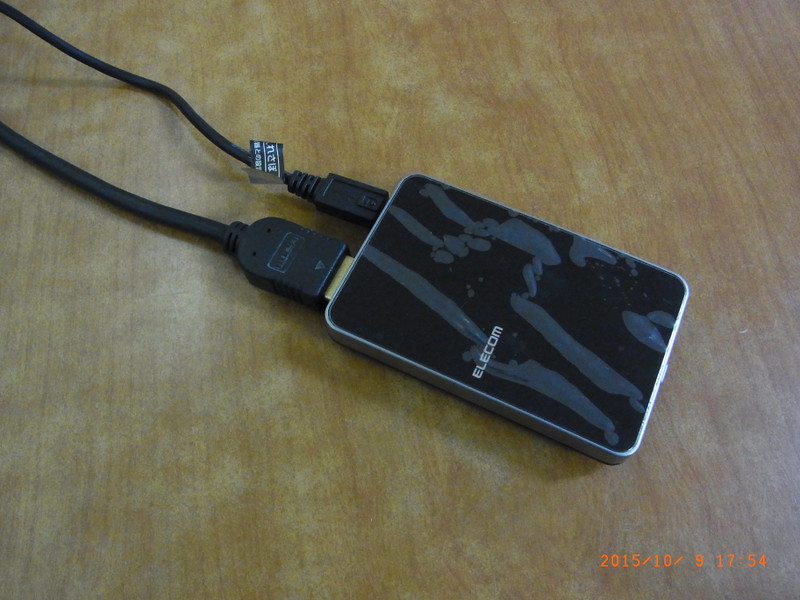 エレコムの
「Miracastレシーバー」
テレビ画面に画像を飛ばす
例えば・・・その２
　　
書画カメラのように使う
でも書画カメラには
できないことをする。
テレビ画面に画像を飛ばす
例えば・・・その２
　　
書画カメラのように使う
でも書画カメラには
できないことをする。
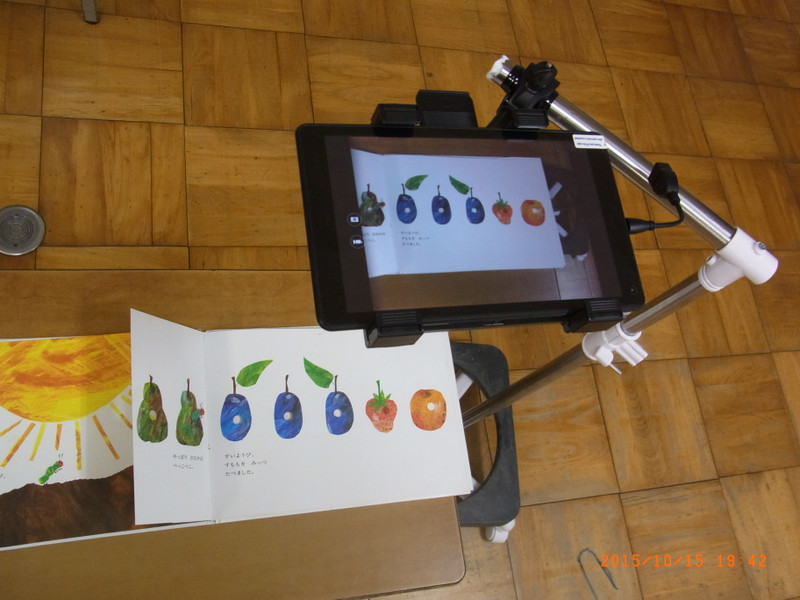 テレビ画面に画像を飛ばす
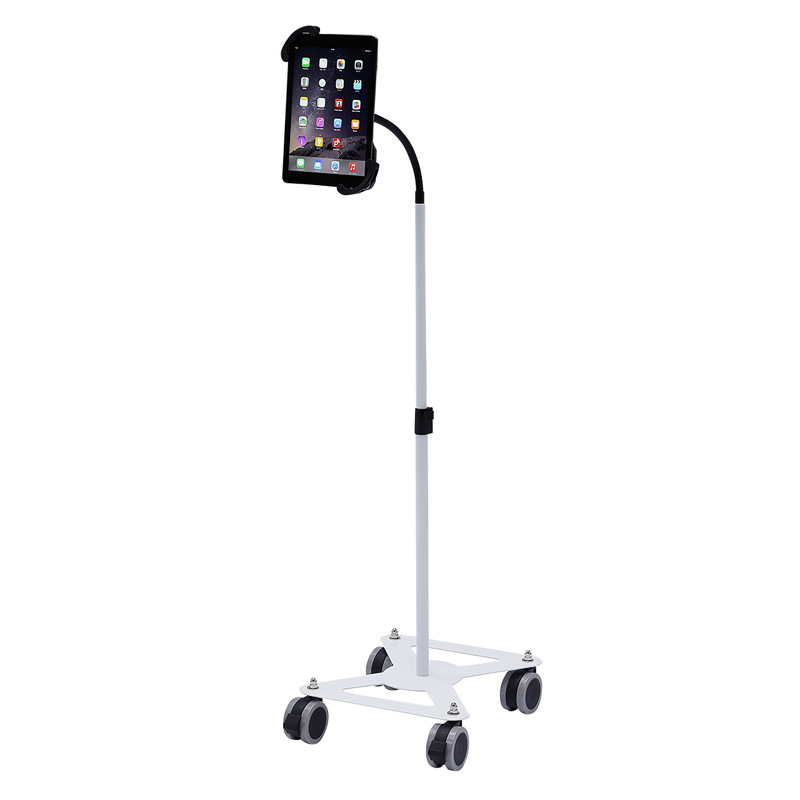 テレビ画面に画像を飛ばす
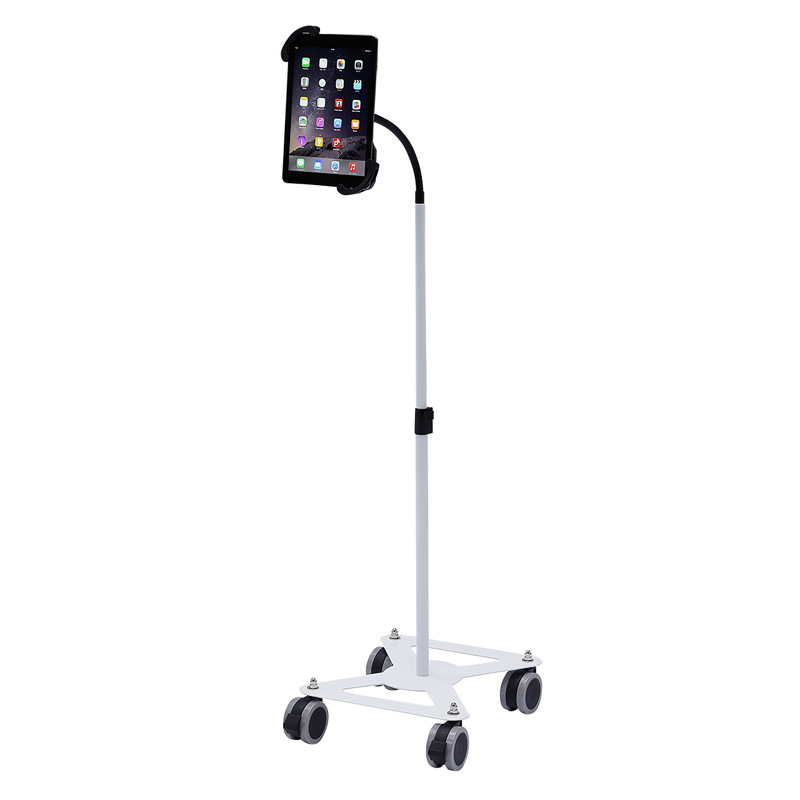 税込で１８２００円！
テレビ画面に画像を飛ばす
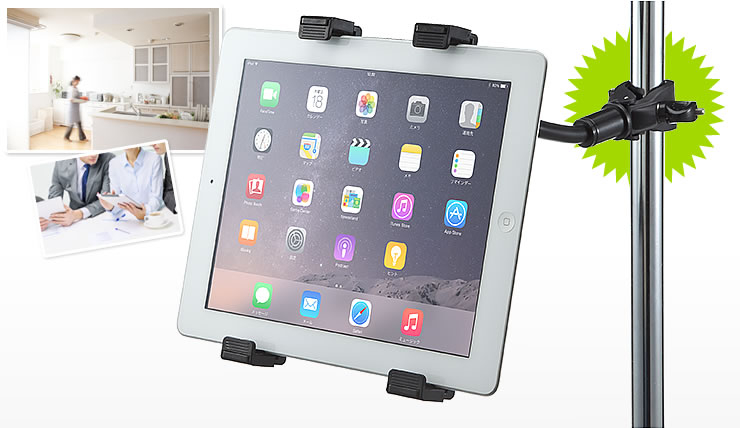 テレビ画面に画像を飛ばす
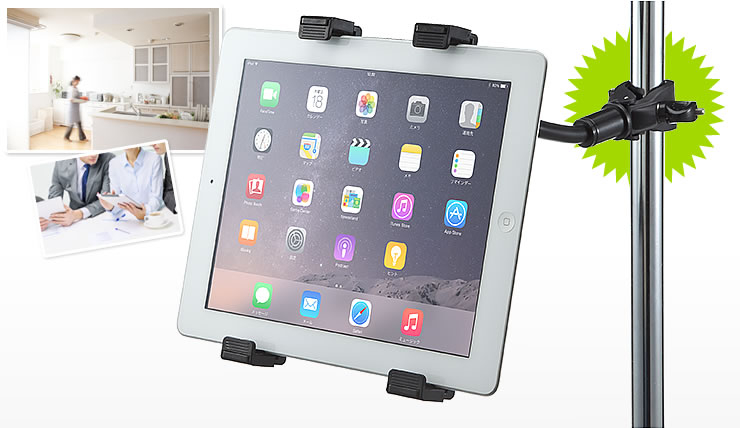 税込１９８０円
テレビ画面に画像を飛ばす
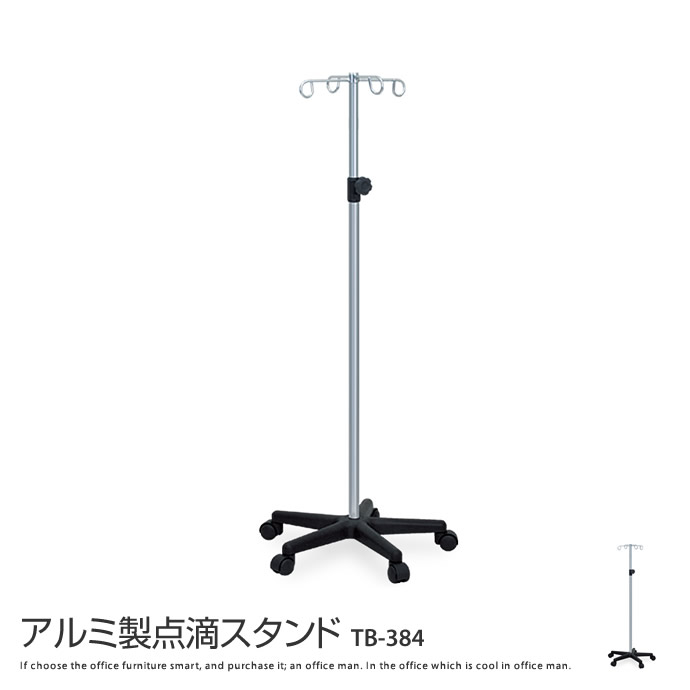 テレビ画面に画像を飛ばす
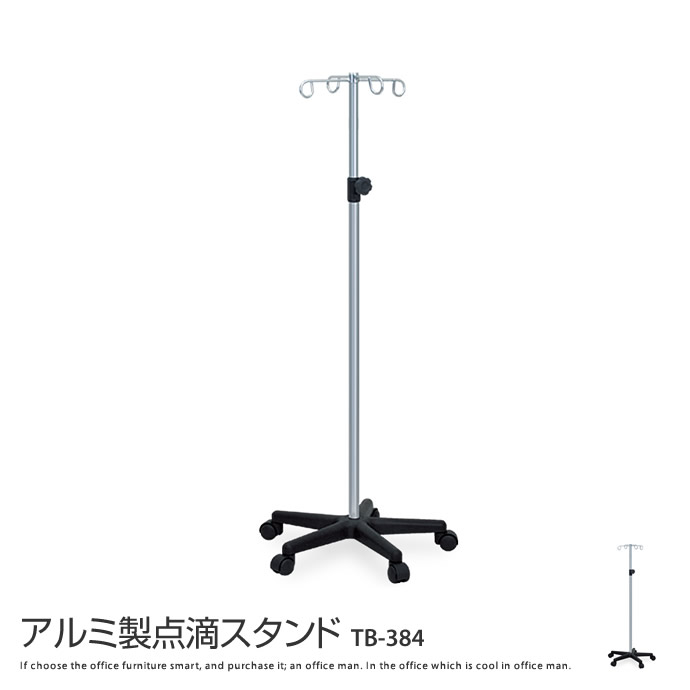 税込２７２１６円！
テレビ画面に画像を飛ばす
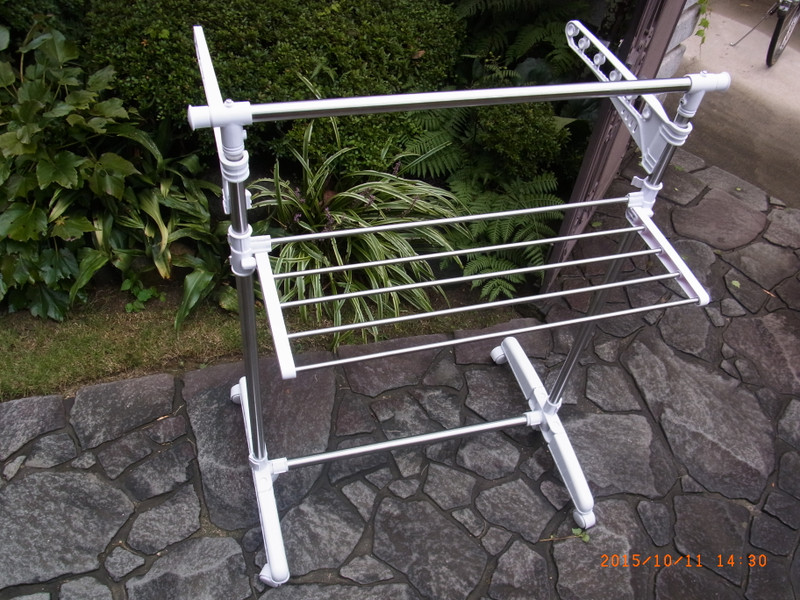 テレビ画面に画像を飛ばす
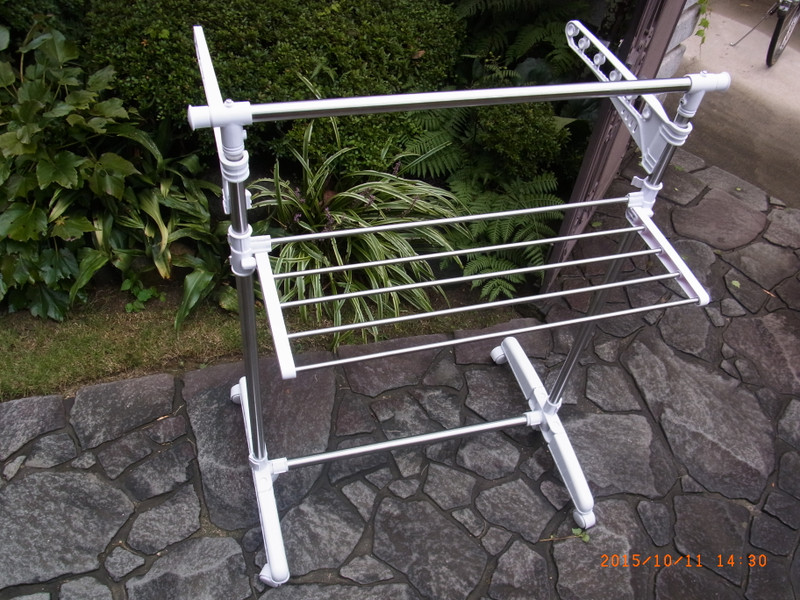 税込
８００円
テレビ画面に画像を飛ばす
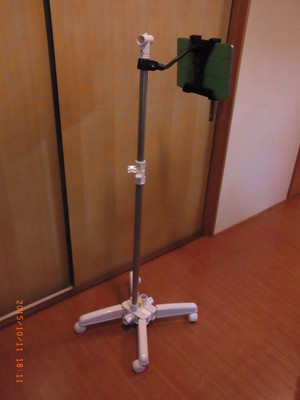 テレビ画面に画像を飛ばす
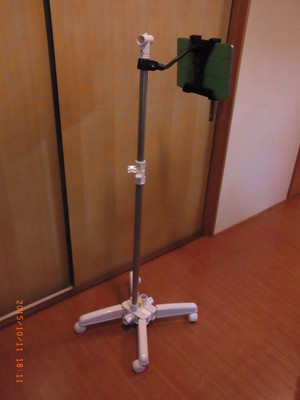 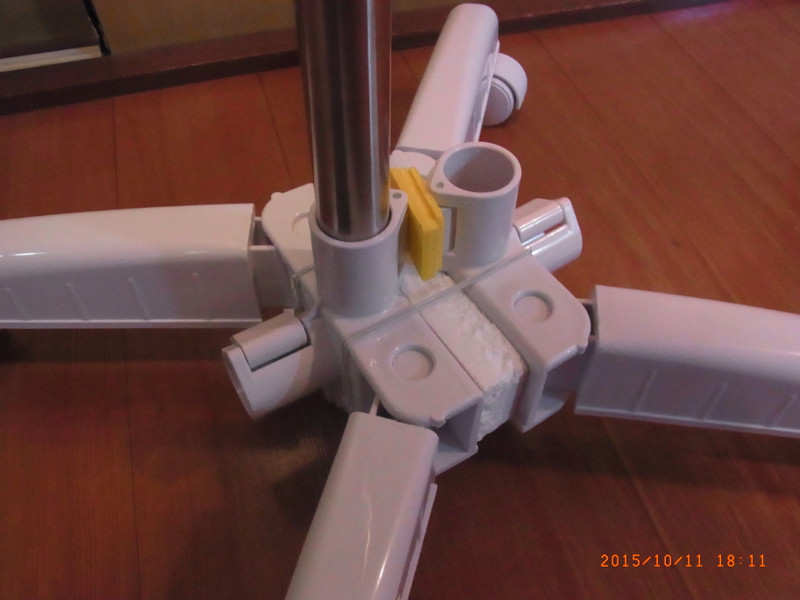 テレビ画面に画像を飛ばす
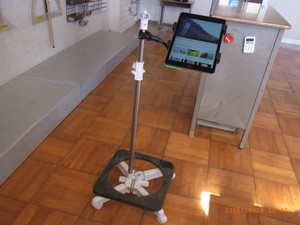 テレビ画面に画像を飛ばす
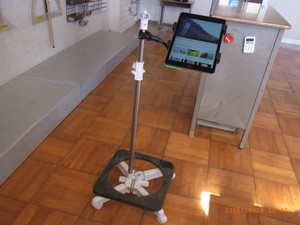 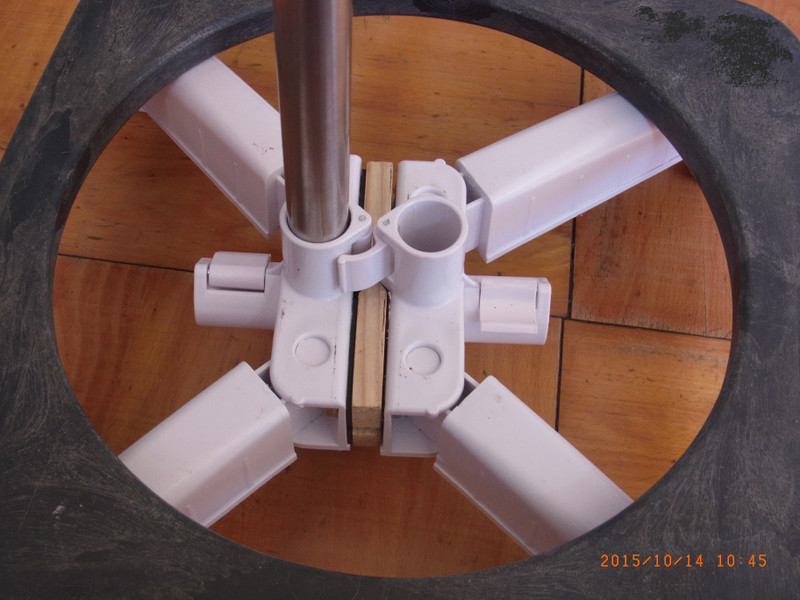 テレビ画面に画像を飛ばす
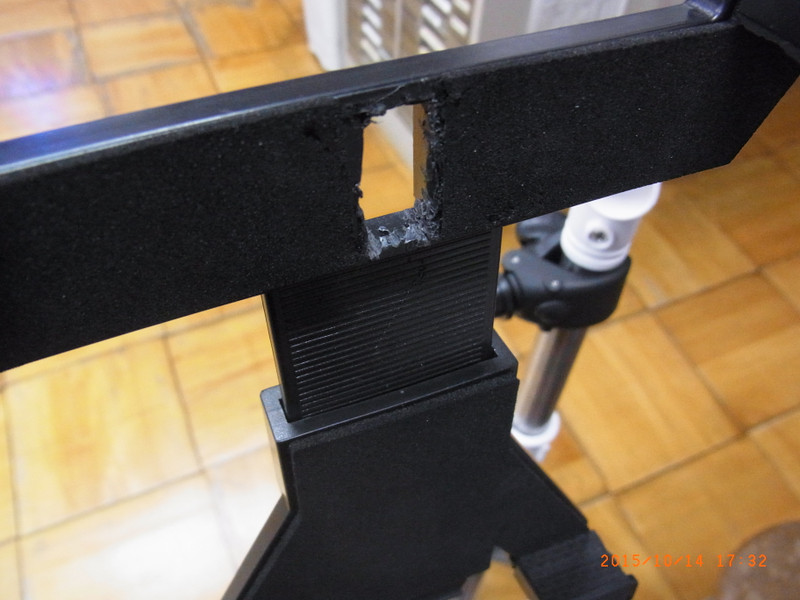 テレビ画面に画像を飛ばす
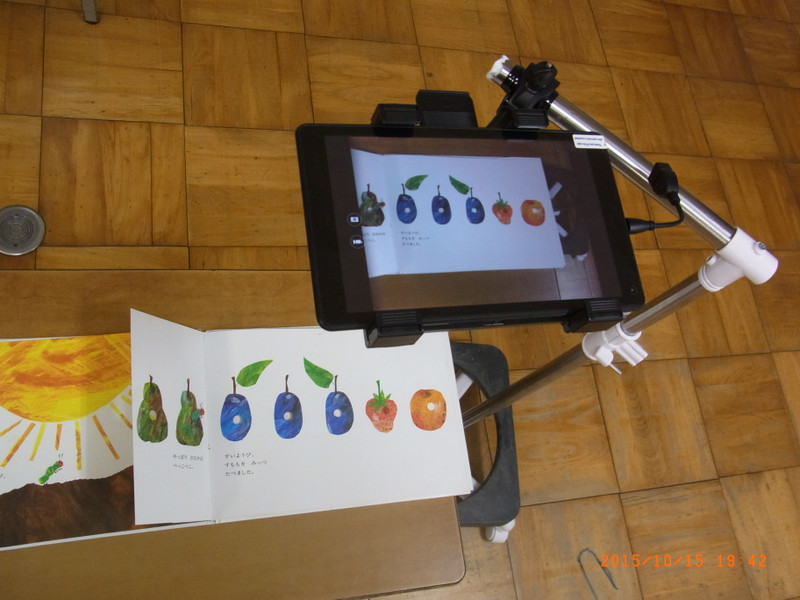 テレビ画面に画像を飛ばす
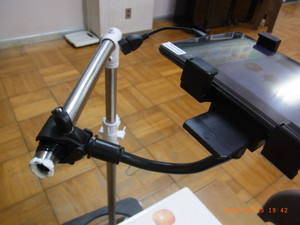 テレビ画面に画像を飛ばす
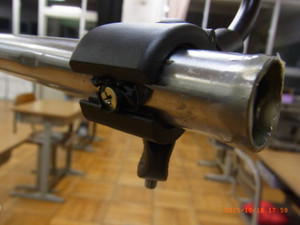 あらためて・・・
〇今の◇◇市のセキュリティ基準の中で
　できることをさがす

〇でも私物のタブレットでいろいろなことに
　挑戦する
　　

手さぐりの時期・・・・とても面白い時期
スポット研修
スポット研修
スポット研修
スポット研修
職場で
スポット研修
スポット研修
職場で
短時間に
スポット研修
スポット研修
職場で
短時間に
最新ネタで
スポット研修
インターネット上での情報交換
職場だけでなく
　広くタブレットに関する情報交換が
　できないか？
インターネット上での情報交換
職場だけでなく
　広くタブレットに関する情報交換が
　できないか？


　　　　　　
　　　　そうだ、ブログでやってみよう。
インターネット上での情報交換
平成２６年度
　情報主任者会「タブレット部会」
　　
　ブログ「毎日タブレット」
　　
　
　　平成２７年２月に実質公開OKになる
インターネット上での情報交換
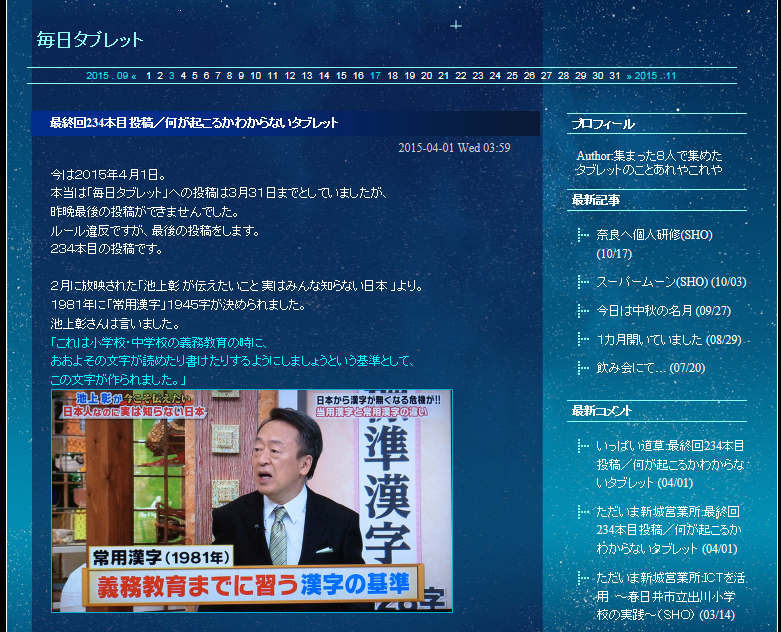 平成２６年度毎日タブレット最終稿
インターネット上での情報交換
平成２７年度
　情報主任者会「タブレット部会」
　　
　「教育情報共有ポータルサイト」内　
　　　「毎日タブレット」
　　
　
　　平成２７年４月からスタート
インターネット上での情報交換
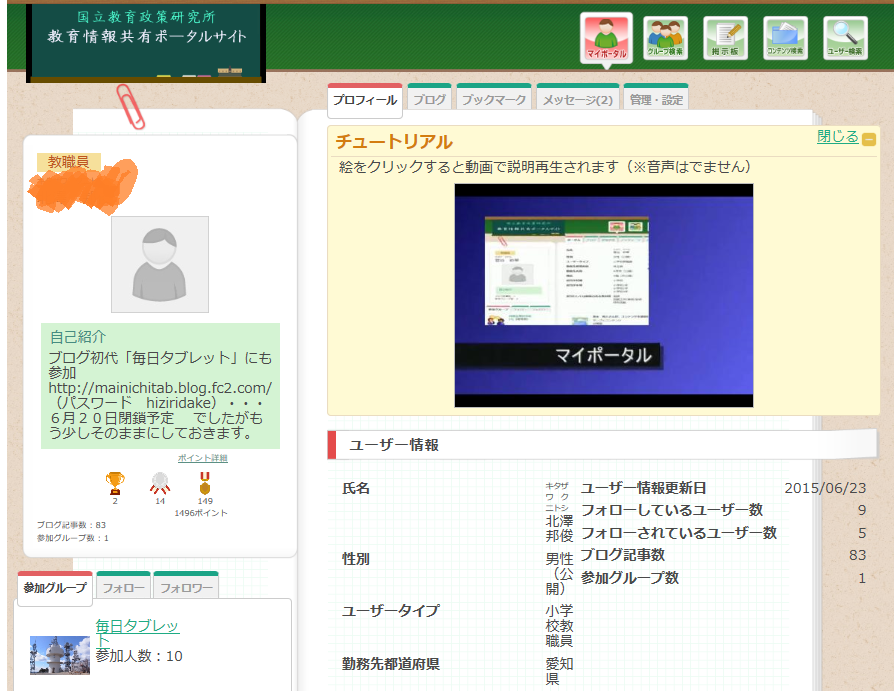 インターネット上での情報交換
インターネット上での情報交換の長所
　
　タブレットの画面に直接映ること
インターネット上での情報交換
インターネット上での情報交換の長所
　
　タブレットの画面に直接映ること
　・すぐにタブレットで映像が見れる
　・すぐにタブレットで資料が見れる
　・すぐにタブレット上でアプリが買える　他
インターネット上での情報交換
インターネット上での情報交換の長所
　

　　他のメンバーが活動した時に、
　　　　　　　　　メールが届くこと
　　
　　サイトを見るきかっけになる
インターネット上での情報交換
もしよかったら
インターネット上での情報交換
もしよかったら私のブログも
　　　　　　　　　　　　見てください
インターネット上での情報交換
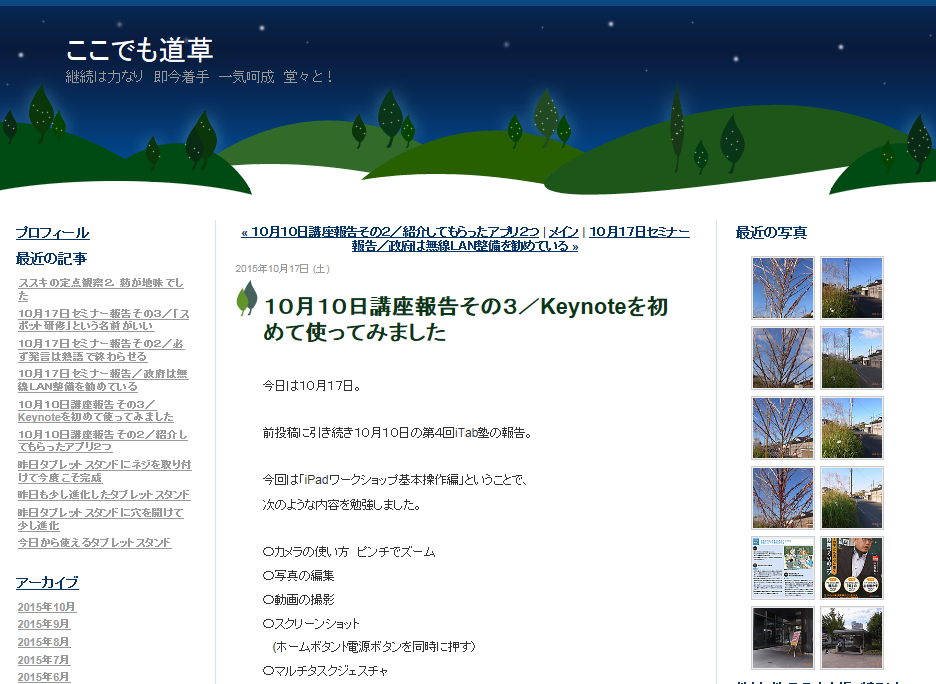 タブレットに関する研修会
みあい特別支援学校の先生が中心
　iTab研（愛知県タブレット研究会）　　　　　　
　　　　が開催する研修会

　　　　　「iTab塾」
　　
　　
　　特別支援教育のOSは・・・
タブレットに関する研修会
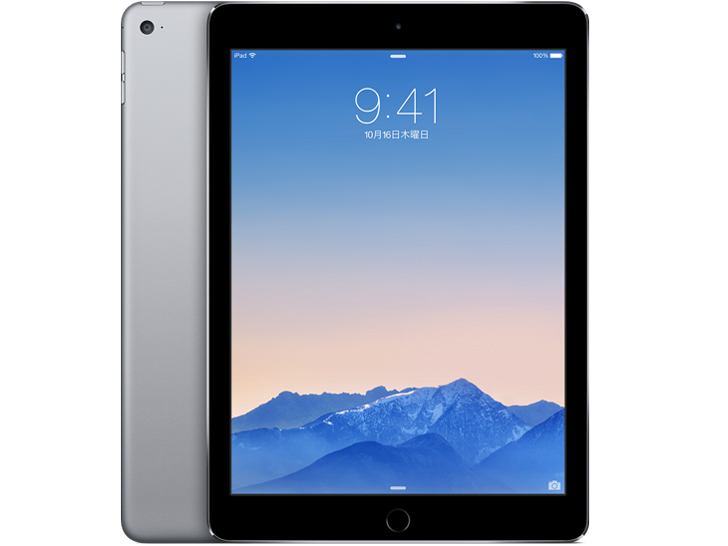 iOSでしょう！
タブレットに関する研修会
アプリ紹介
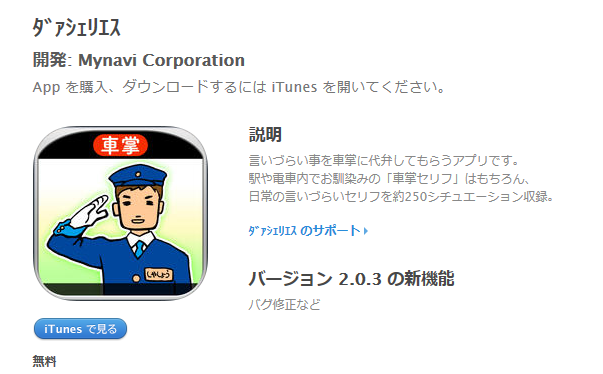 iOSでしょう！
タブレットに関する研修会
iTab塾次回は・・・
タブレットに関する研修会
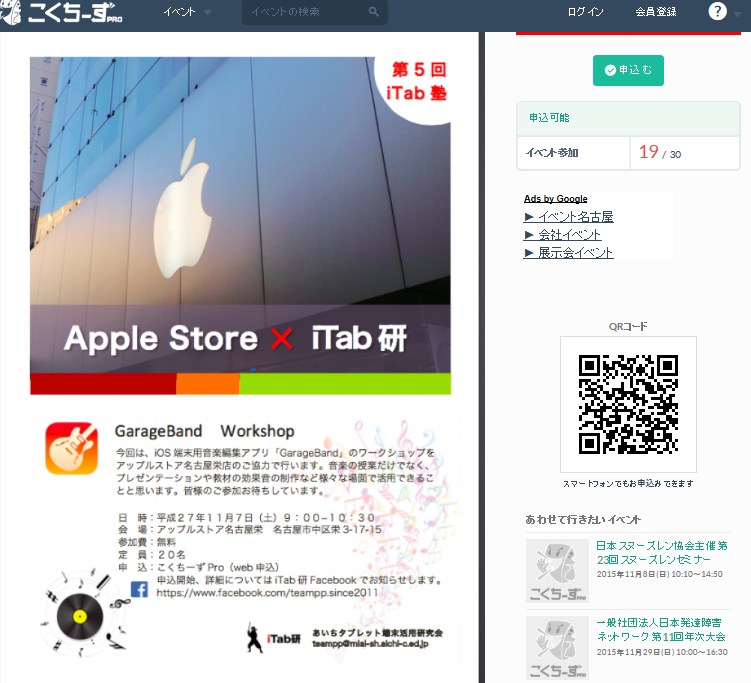 タブレットに関する研修会
iTab塾さらにその次は・・・
タブレットに関する研修会
iTab塾さらにその次は・・・なんと
　　
　　◇◇市で開催！
	
◇◇市の特別支援教育に携わる先生たちのためにだけに来てくれます。
タブレットに関する研修会
先進校の研究発表に行くのもいい

１０月２０日岡崎市立葵中学校(今日！)
　 
１１月１３日春日井市立出川小学校
　
１１月２０日松坂市立三雲中学校
今はタブレットが面白い時
鬱
今はタブレットが面白い時
鬱
「うつ」
今はタブレットが面白い時
鬱
「うつ」
２０１０年に常用漢字に加えられました。
なぜこんな難しい漢字が？
今はタブレットが面白い時
最後に・・・
平成２６年度版ブログ「毎日タブレット」
最終稿より
今はタブレットが面白い時
今は市内の学校でタブレットはまだまだ広まっていません。
でもこれから広まっていったら

どのようなことが起こるでしょうか。
どの先生も、タブレットを使った授業を始めたら・・・　
いやその前に、先生方がふだんの生活で

タブレットがあたりまえになったら・・・
今はタブレットが面白い時
予想していたことは

本当にできるようになるのでしょうか？
副作用はどのようなことがあるのでしょうか？
これはやってみないとわかりません。
そう、やってみないとわからないのです。
タブレットはまだまだ未知です。
今はタブレットが面白い時
「毎日タブレット」で呼びかけてきたのは、
結局のところ、このことだと思います。
まずはやってみましょう。使ってみましょう。
どのような事態になるかはやってみないとわかりません。
「鬱」が常用漢字に入るなんて

予想した人はわずかだったと思います。
こんなことが起こるんだと体験しましょう。
今はタブレットが面白い時
先のことではないと思います。
今日から始まる新年度の中でも体験できるかも。
そのためにはタブレットを始めましょう。
まだ使っていない機能を使ってみましょう。（以上引用）　　
　　
ちょうどいい時代に先生ができていると思います。
皆さんで試行錯誤していきましょう。
今日はありがとうございました。